平成２5年度　第５５４２回
　 QCｻｰｸﾙ青森岩手地区 発表大会
発表大会 風景
日時　：　平成２５年 １１月２９日（金）
場所　：　いわて県民情報交流センター； 盛岡市
参加人数 ；  １７７名 （２７社）
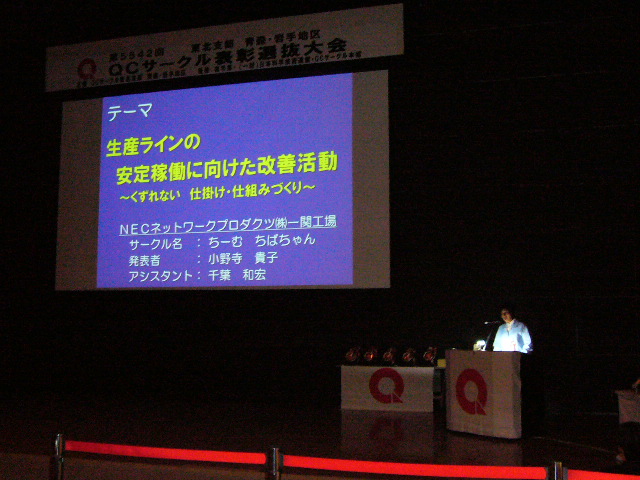 発表会社
㈱デンソー岩手　　　　　トヨタ紡織東北㈱　　　　　双伸工業㈱
　ＮＥＣﾈｯﾄﾜｰｸﾌﾟﾛﾀﾞｸﾂ㈱一関工場　　㈱やまびこ盛岡事業所
　ＮＳﾃｯｸｽｴﾝｼﾞ釜石　ﾄﾖﾀ自動車東日本㈱岩手工場　（計７社）
発表 風景
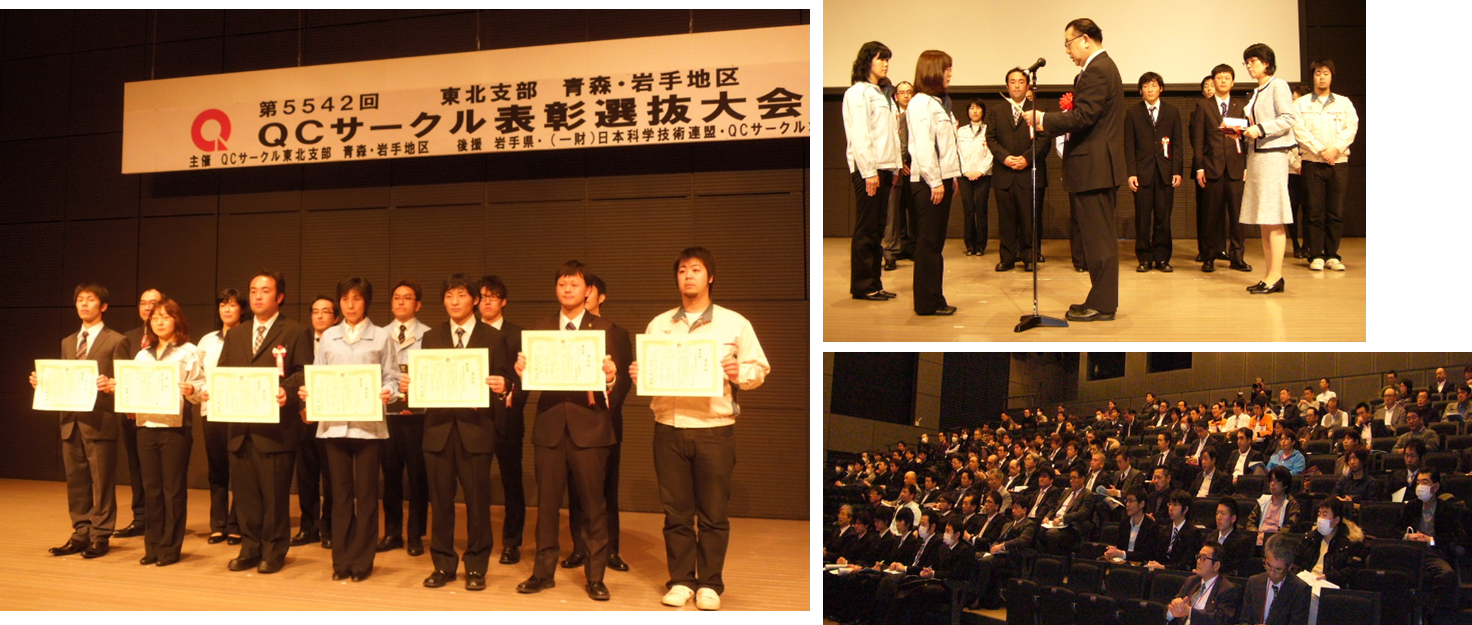 岩手県知事賞 授与
５
会場 風景